PERSONAL ELECTRONIC INDUSTRY
Hannah Benedict, Parker Hoyt, Chaemin Lim, Jacob Lau, Meshal Alhuwaidi
TRIVIA
Chile
Argentina
Brazil
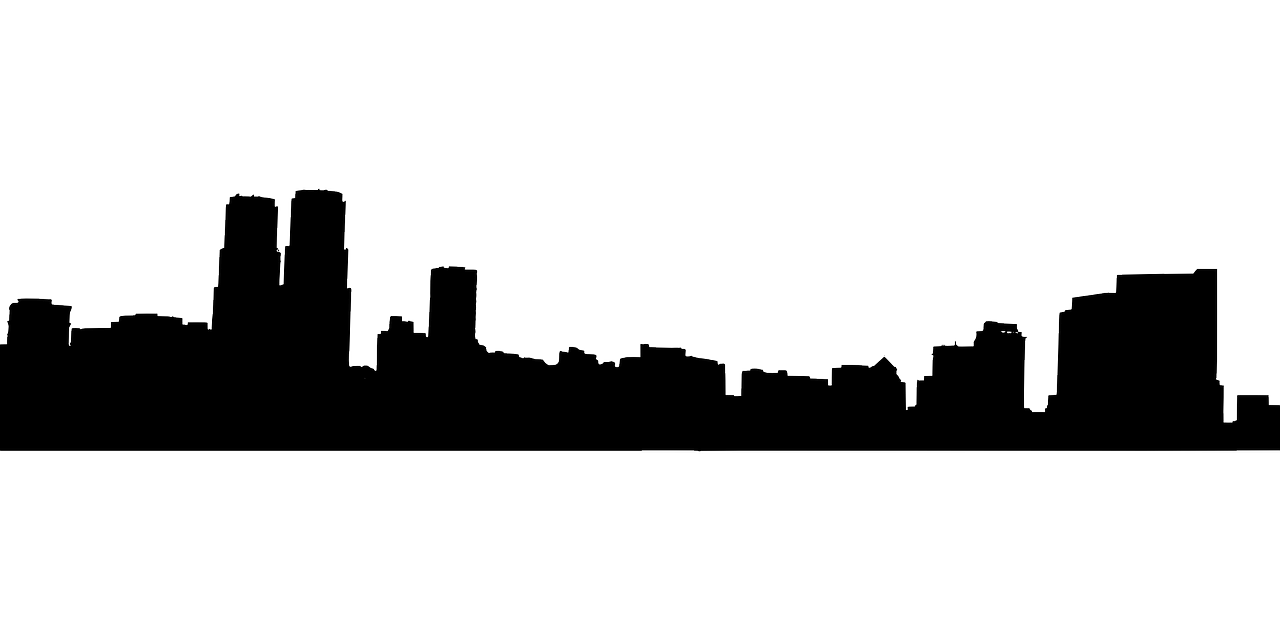 TRIVIA
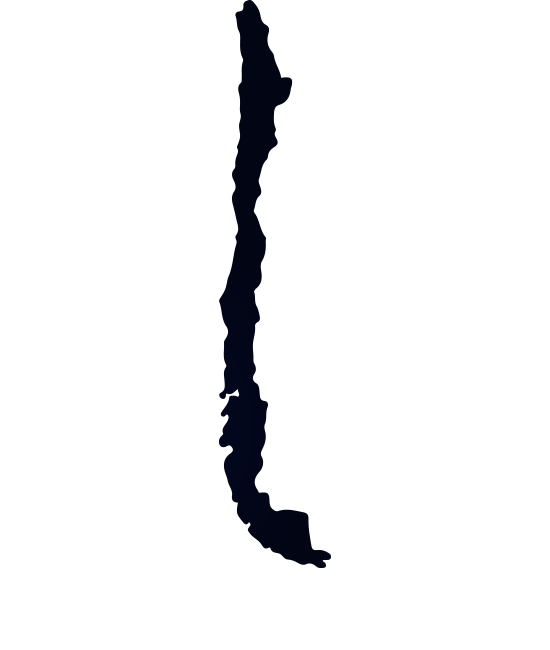 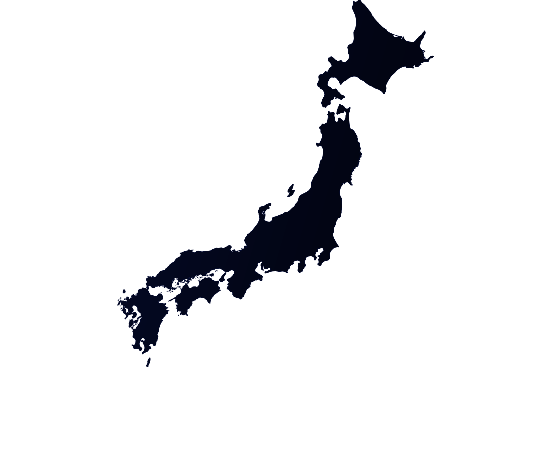 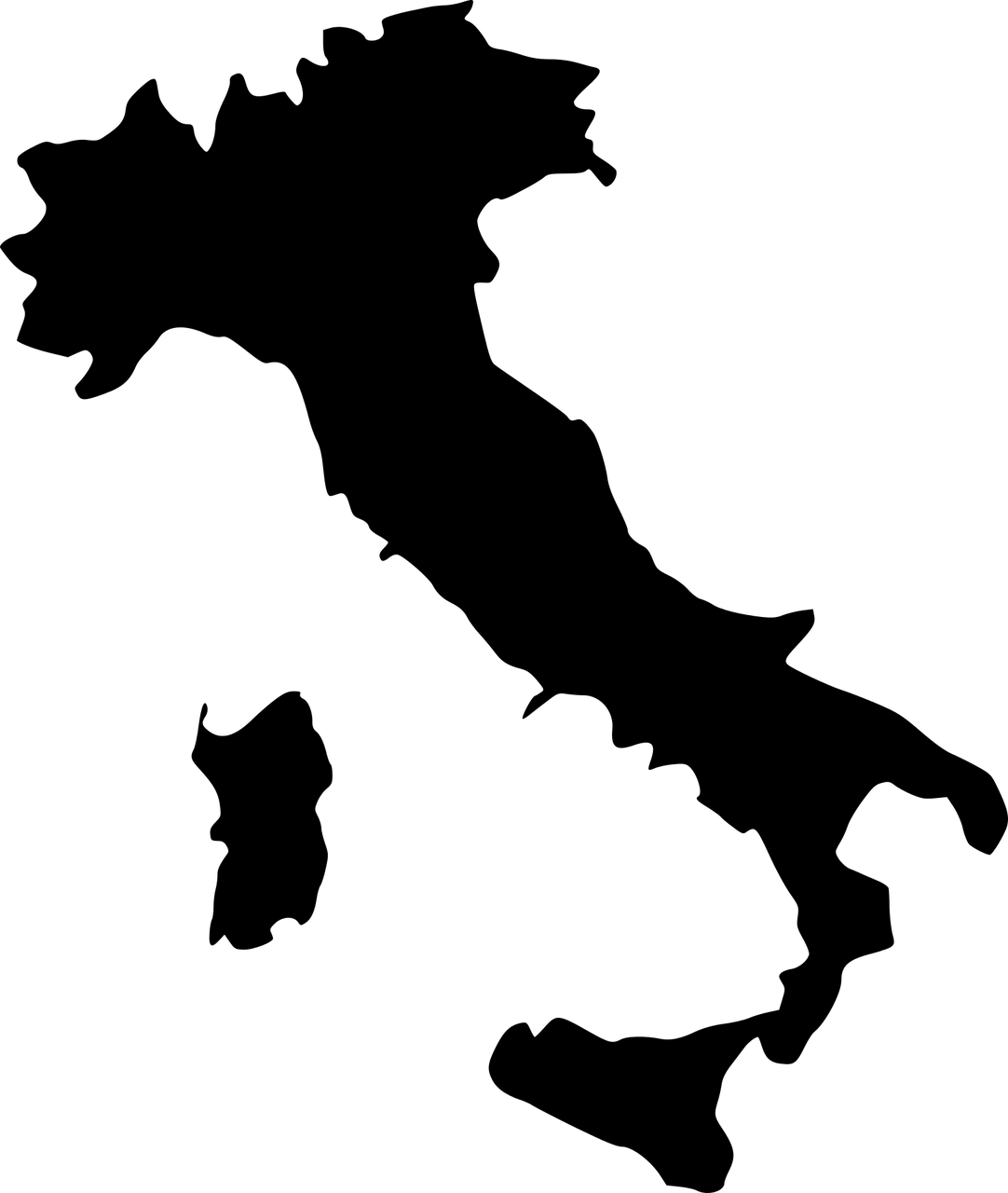 TRIVIA
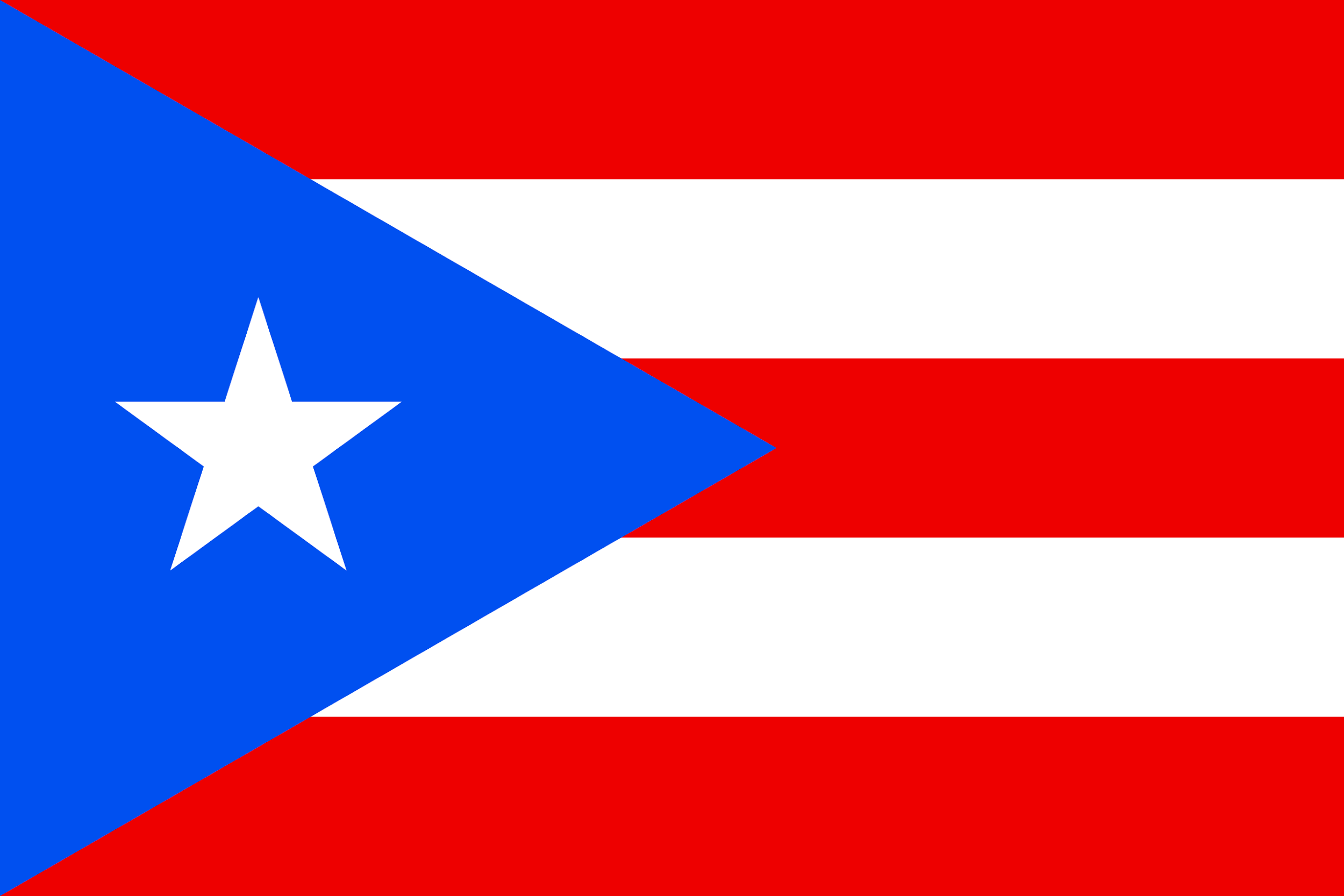 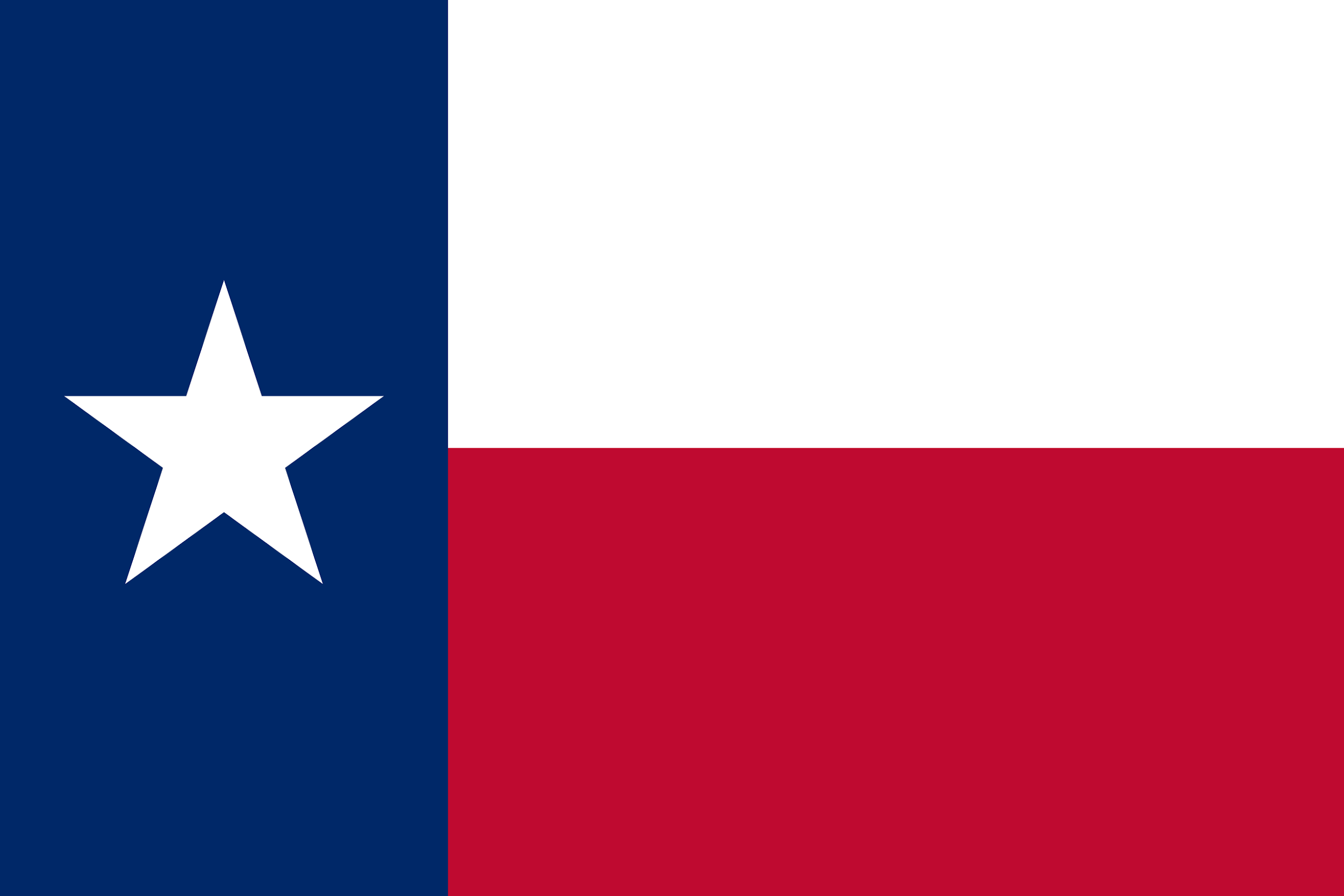 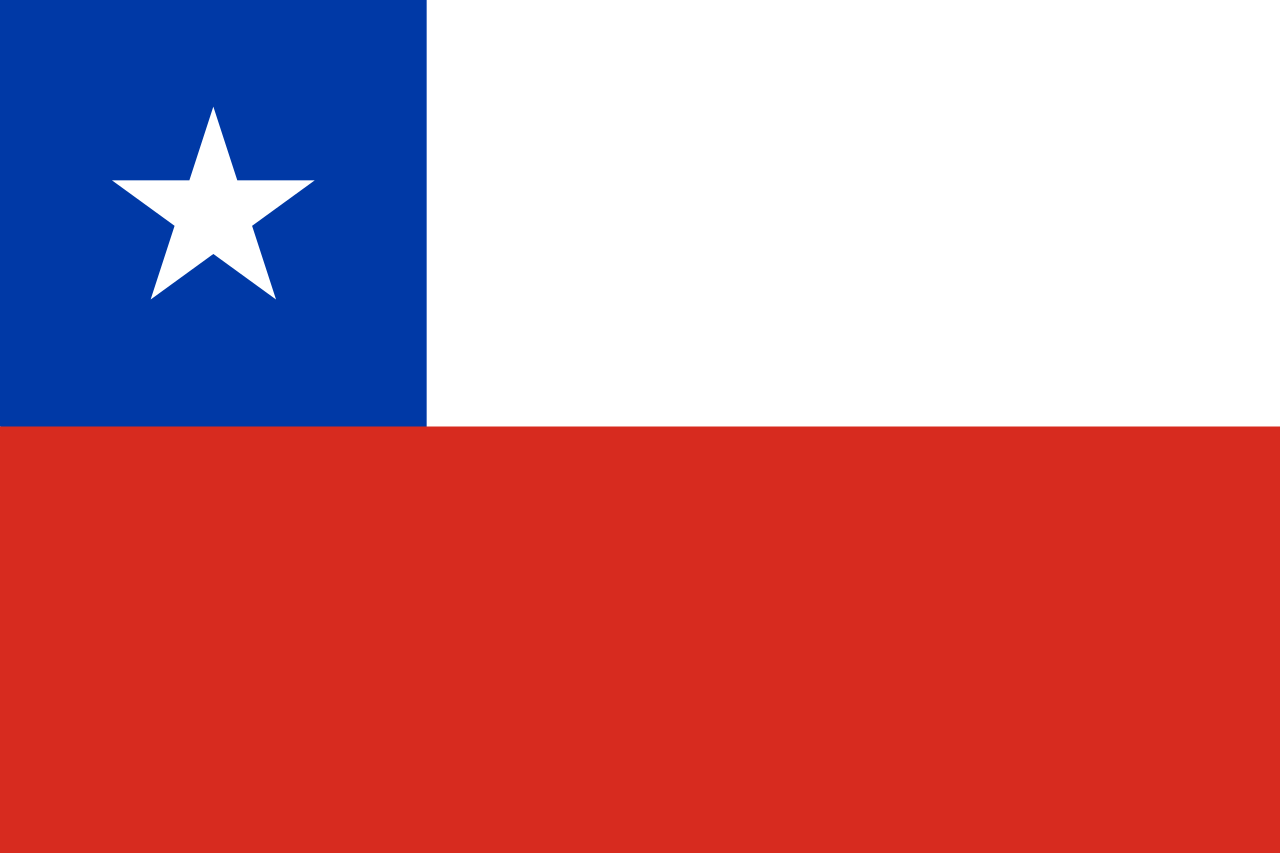 TRIVIA
19.12 Million
6.32 Million
12 Million
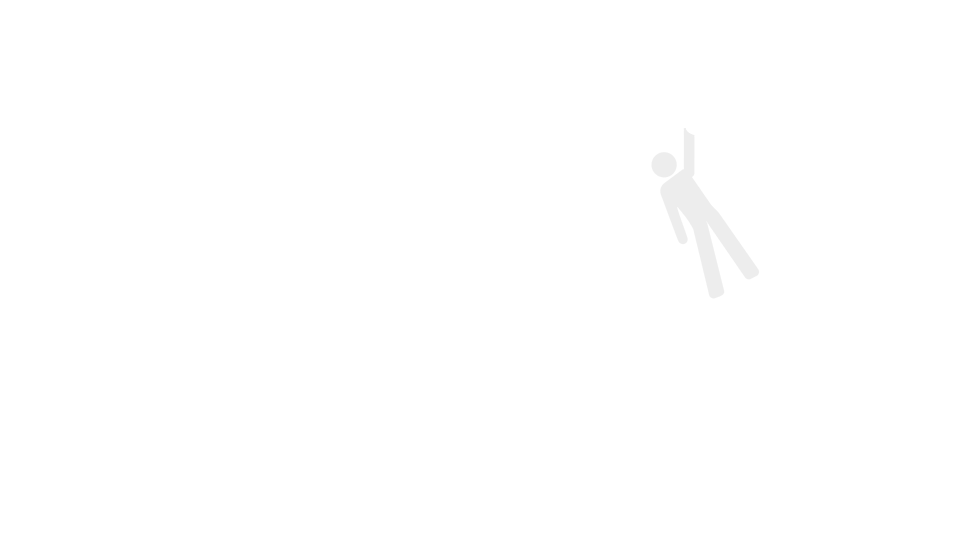 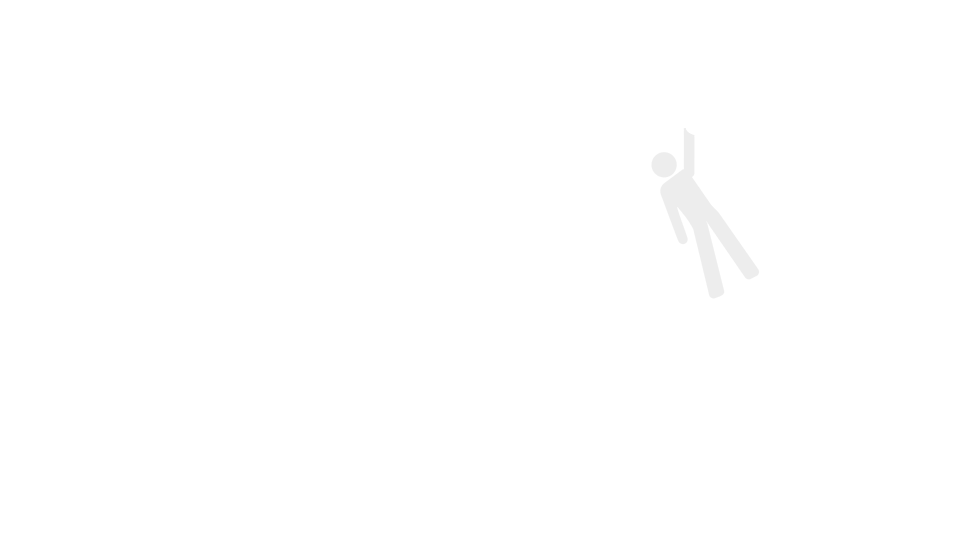 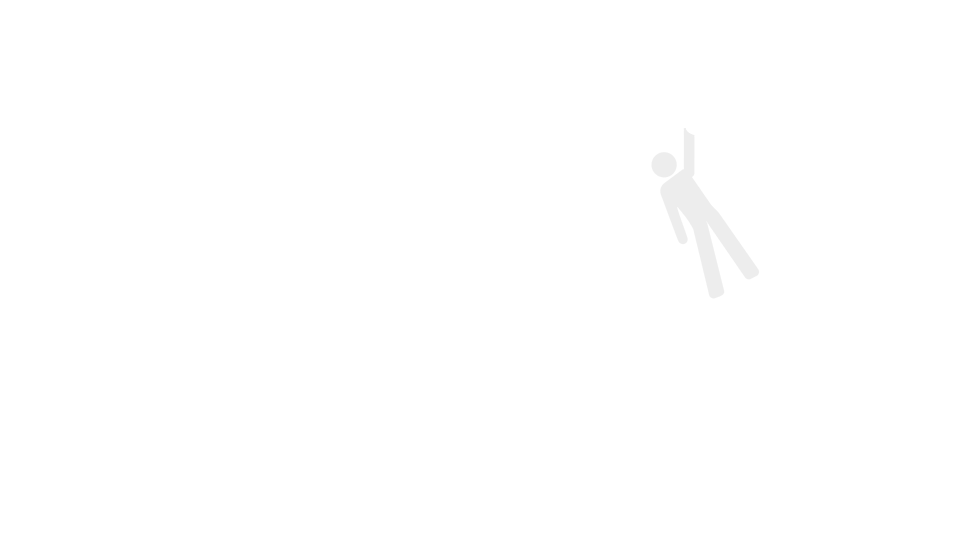 TRIVIA
Lionel Messi
Snooki
Shakira
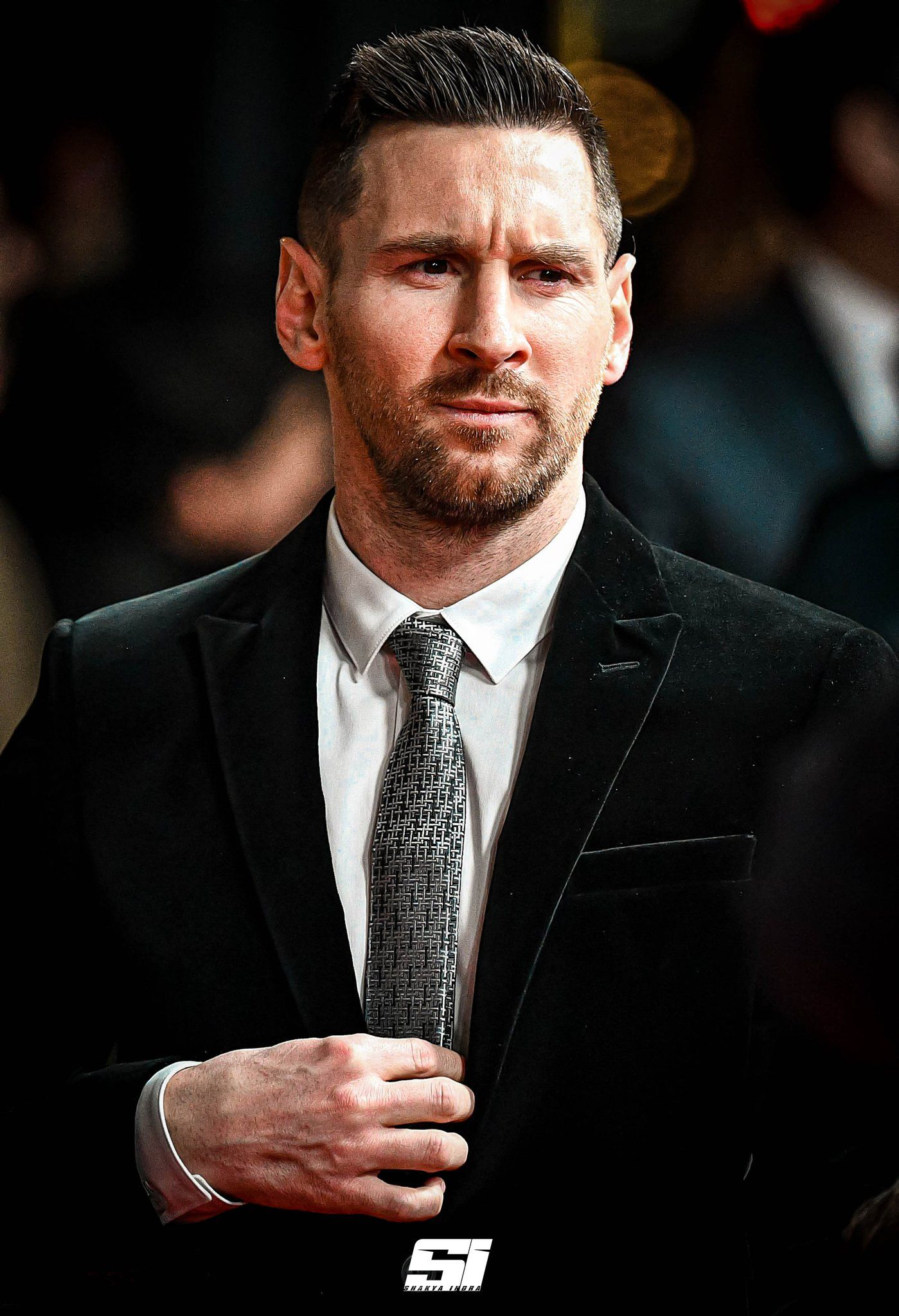 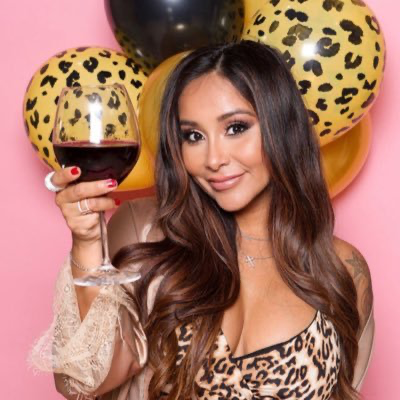 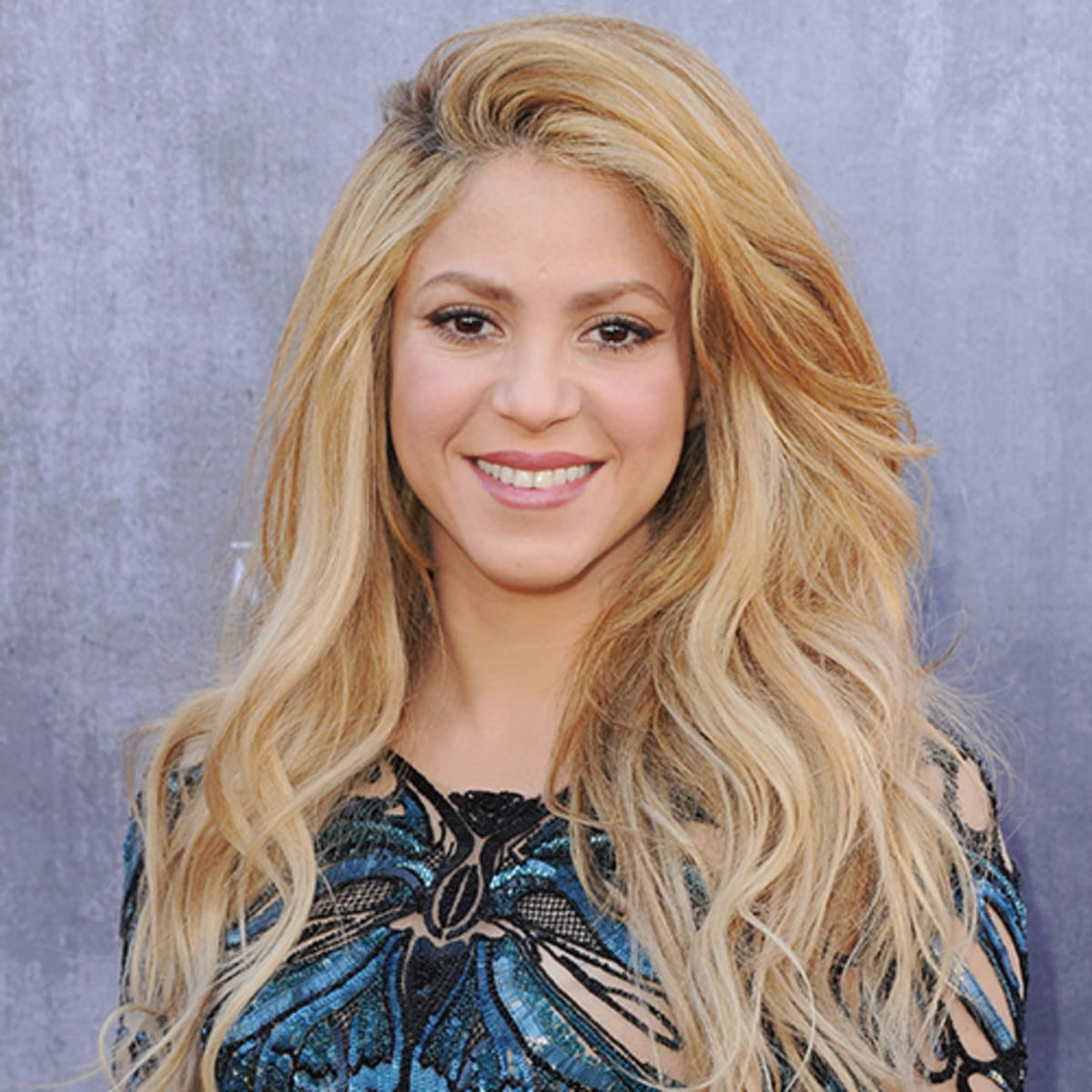 Company Information
Hannah Benedict
Nokia Business Model
In Finland
Nokia’s current operations are divided into two categories
Consumer-Direct
Cellphones, Computers, Smart Home Devices
Wide range in price point
Business-Direct
IP Infrastructure and networks
Security Solutions
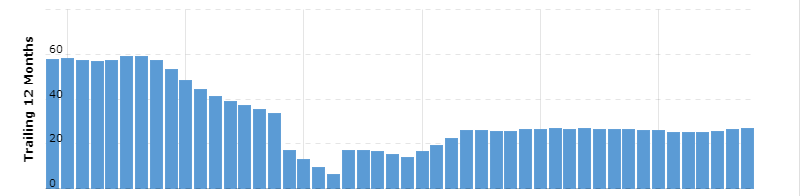 Nokia’s Appeal to Consumers
Wide Target Range
Ages 18-50
$50-$550
Variety: Feature Phones (Functionality) and Smartphones (Innovation)

Heavily Advertised
3-Day Battery Capacity
Durability
Display and Camera
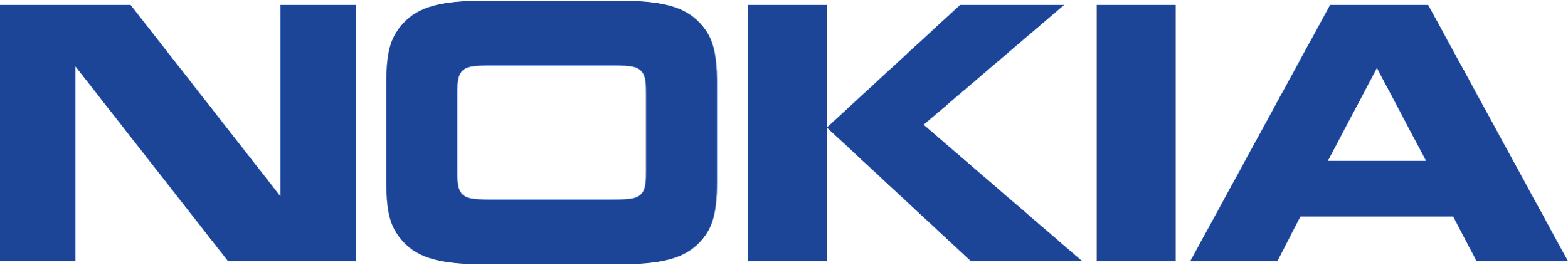 Current Product Examples
Feature Phones
Smart Phones
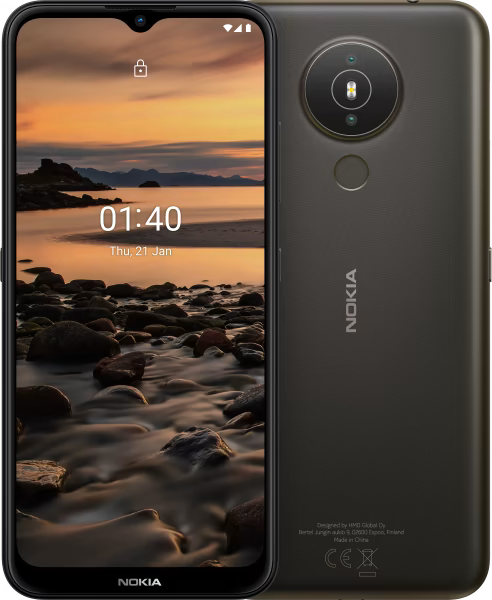 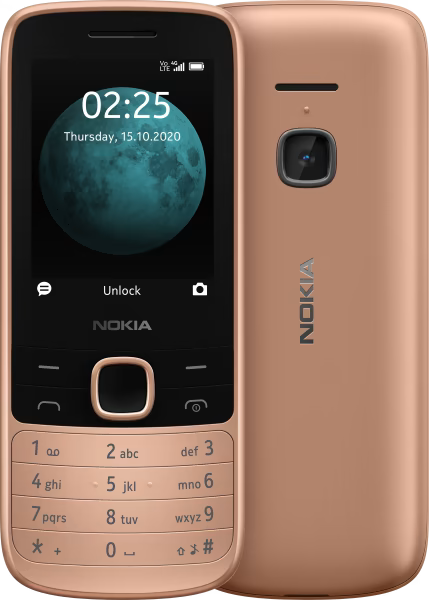 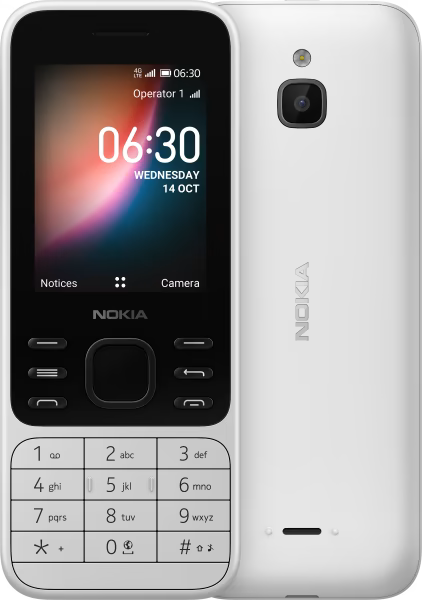 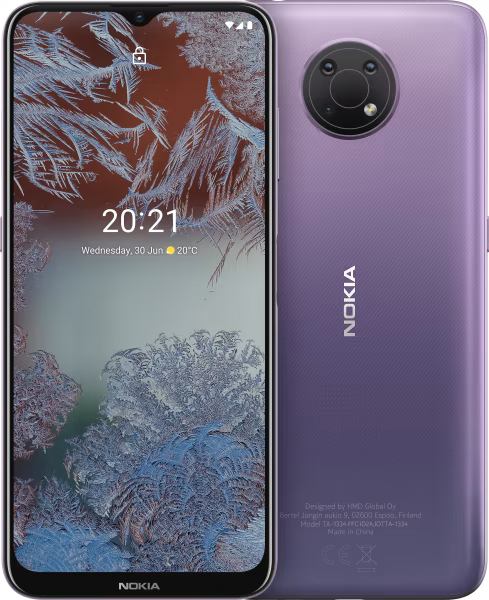 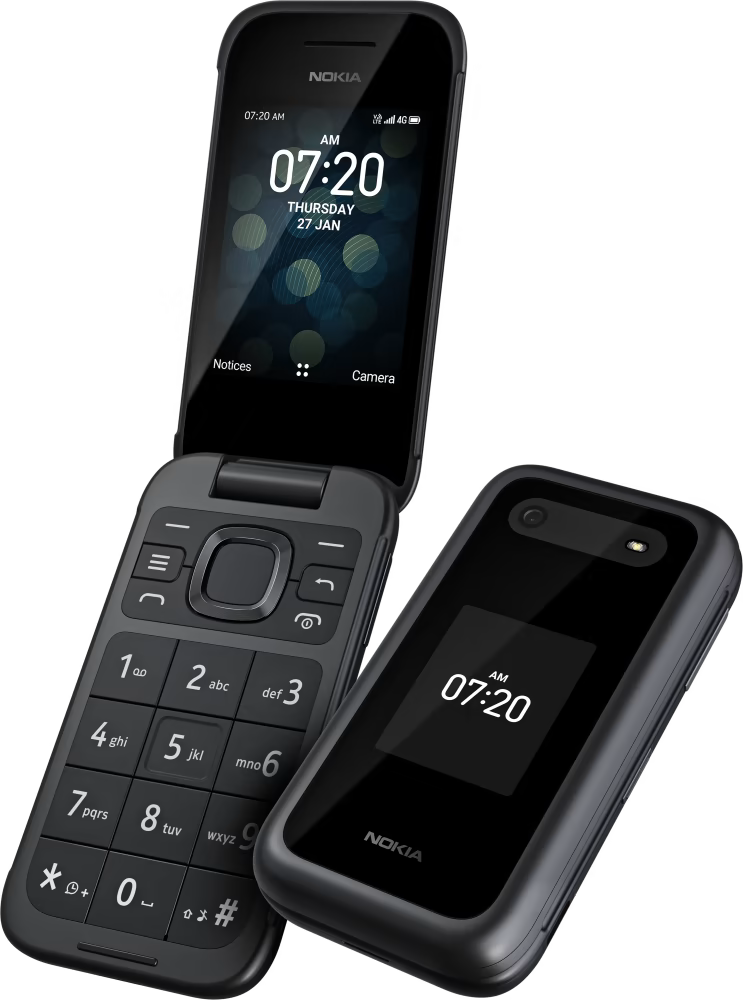 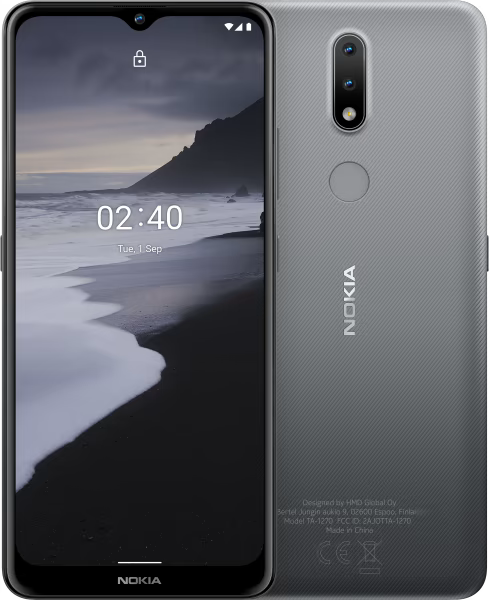 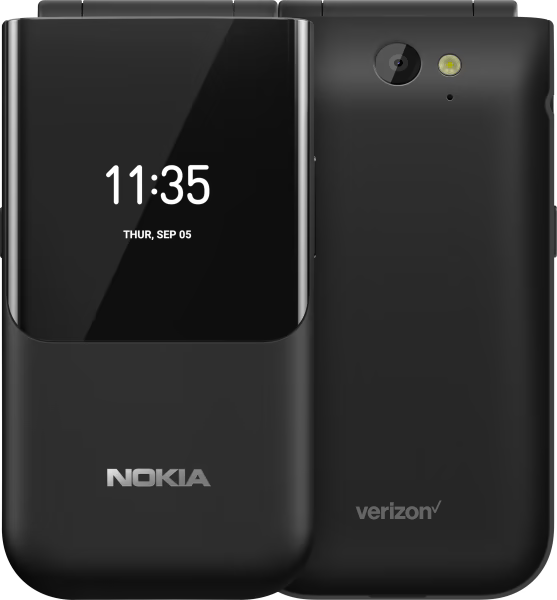 Under $100, focused on functionality
Up to $550, with all the bells and whistles
Marketing Strategy
Pricing

Penetrating for feature phones

Skimming for smartphones
Advertising

Heavily Diversified

 ex. Billboards, Newspaper, TV, Radio, Display Stands, etc.

Reach entire market
Consumer Routes

Service providers

Nokia’s Website

Other online and in-store retailers

Nokia Concept Stores
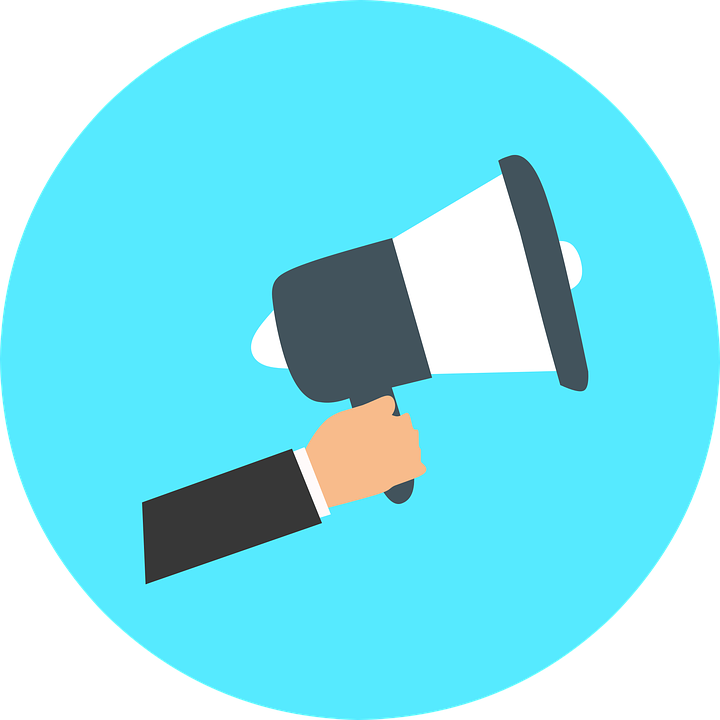 Economic and Financial Factors
Meshal Alhuwaidi
Financial Factor: Currency
The currency of Chile is Chilean peso ($)
The coins of Chilean pesos are; 1, 5, 10, 50, 100, and 500 

Bank-notes are; 500, 1000, 2000, 5000, 10000, and 20000 Chilean pesos
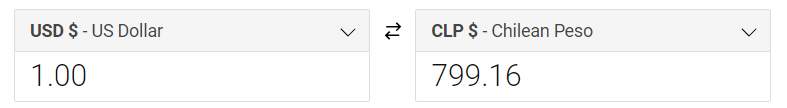 ‹#›
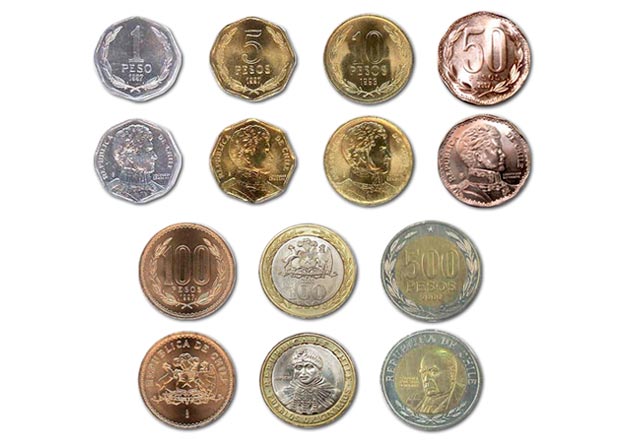 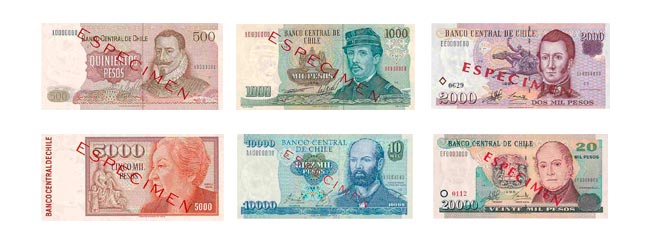 Financial Factor: Taxes
The individual income tax is charged at prograssive up to 40%

Companies income tax is imposed at a rate of 17%

Standard rate of VAT (value added taxes) is 19%
‹#›
Financial Factor: Interest Rate
Chile’s Central bank enacted its largest interest rate hike in 20 years, increasing the basis rate by a lager than expected 150 basis points to 5.5%
‹#›
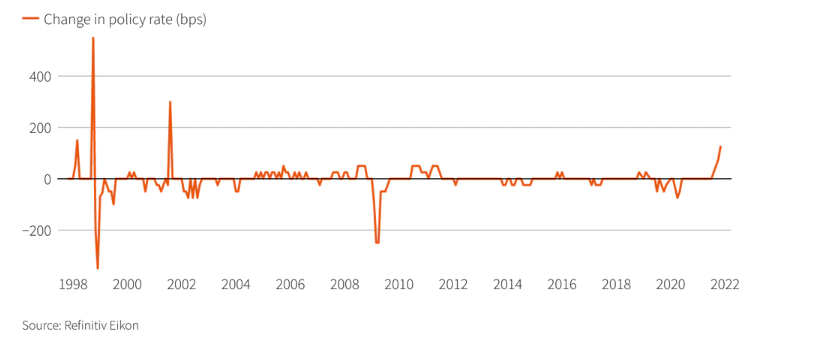 Economic Factor: GDPs
Chilean economy is growing strongly in terms of GDP (Gross Domestic Product)
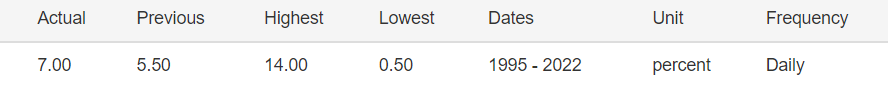 ‹#›
Economic Factors: Tariffs
The trade between US and Chile is zero tariffs, but products not from US or FTA (Free Trade Areas) countries, Chile use 6% tariffs

Chile tariff rates for 2019 was 0.43%, a 0.06% decline from 2018.

Chile tariff rates for 2018 was 0.49%, a 0% increase from 2017.
‹#›
Economic Factors: Cell Service providers
Prepaid SIM
Moviestar
Entel 
Claro
WOM
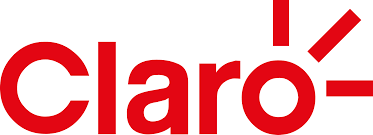 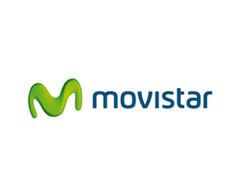 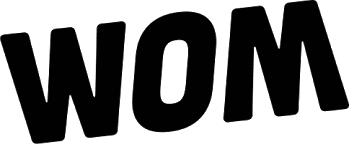 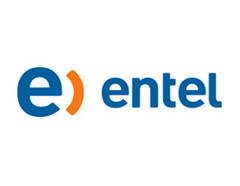 ‹#›
Political and Legal Factors
Parker Hoyt
Political Factor: Government
Chile is run as a Representative Democratic Public
Officials and representatives are elected by the people
The Chilean President is both Head of State and Government

Chilean political atmosphere is relatively unstable
Has caused some social dispute
Chileans have sentiment towards government
Can create uncertainty for business
‹#›
[Speaker Notes: Parker]
Political Factor: Mutual Political Relationship
Chile and Finland have had diplomatic relations since before World War II
Even though there was political strain due to the war, the two were able to uphold their political relations

Chile is Finland’s second largest trading partner in Latin America
Chile and Finland have a strong trade relationship
‹#›
[Speaker Notes: Parker]
Political Factor: Foreign Investment
Chile is the strongest location for foriegn investment in South America
Richness of natural resources
Stable macroeconomic system
Major growth potential
Judicial security
Low level of risk
High quality of infrastructure
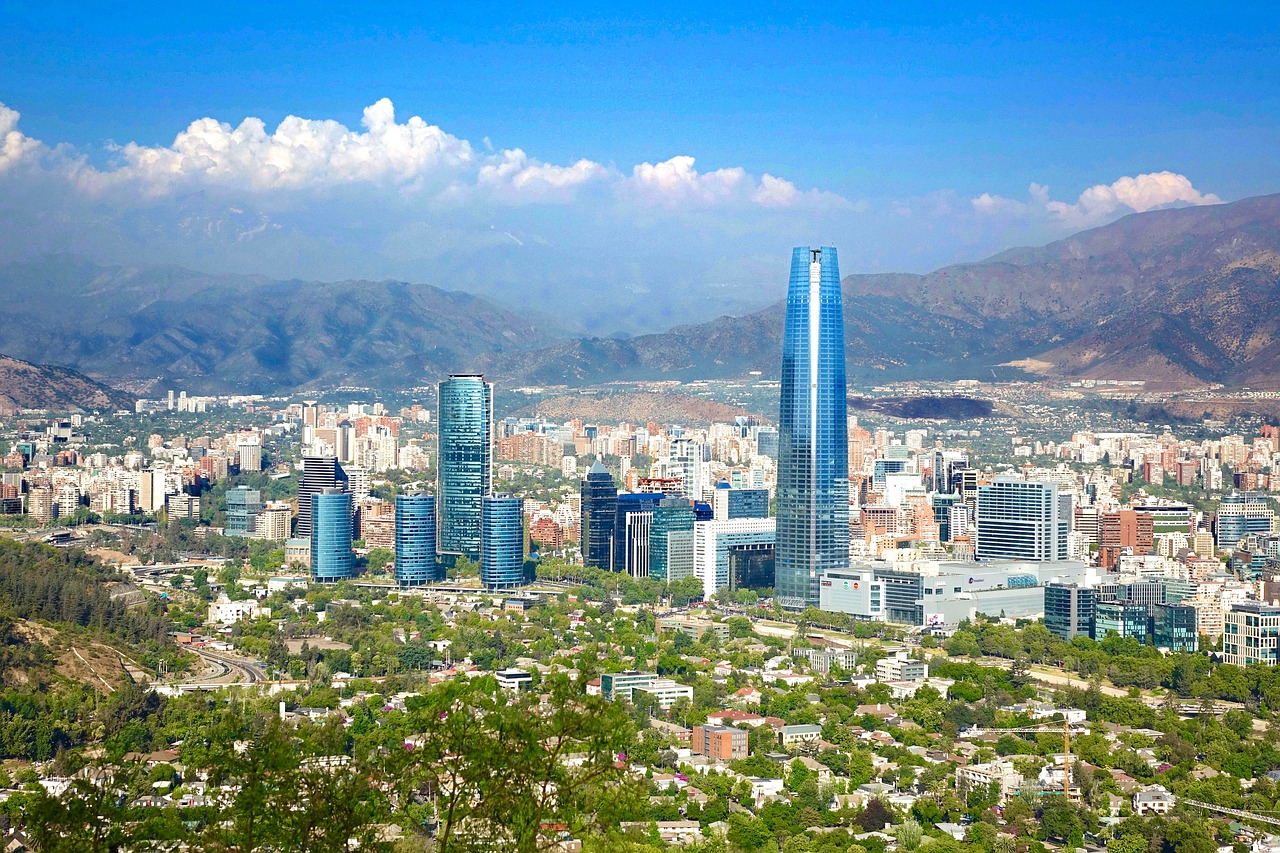 ‹#›
Labor Laws
Legal Working Age
Legal Workweek
Legal Work Day
Minimum of 15 years old
Maximum of 6 days or 45 hours
Maximum of 10 hours
Minimum Wage
Maternity Leave
Roughly $408 (USD) per month
30 weeks
(6 before and 24 after birth)
[Speaker Notes: Parker
https://iclg.com/practice-areas/employment-and-labour-laws-and-regulations/chile]
Relations with the EU
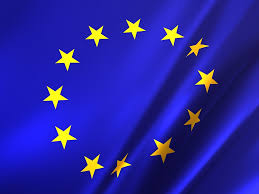 Association Agreement
Established in 2002
Included Free Trade Association (FTA) in 2003
FTA covers EU-Chile relations
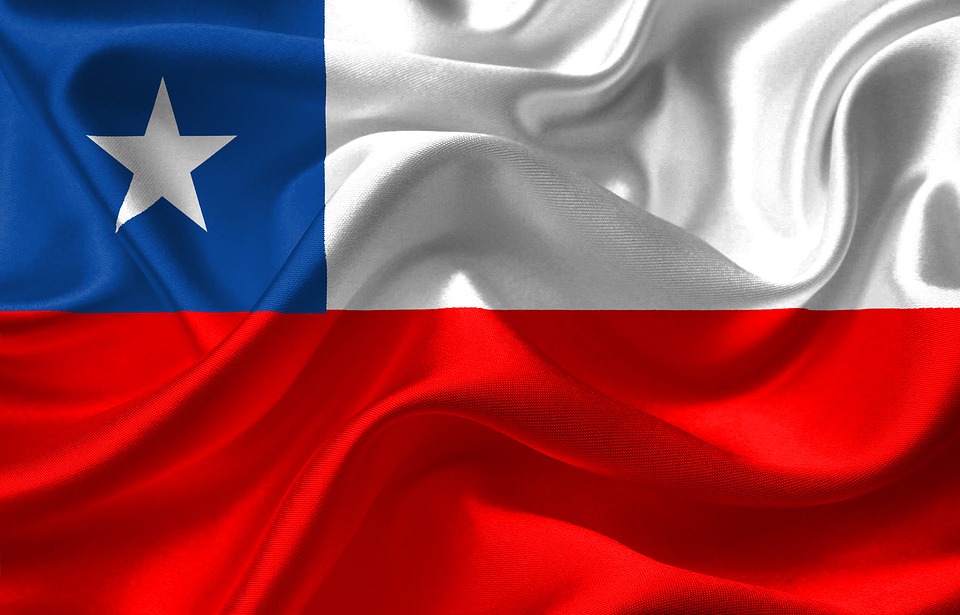 ‹#›
[Speaker Notes: Parker]
Relations with the EU
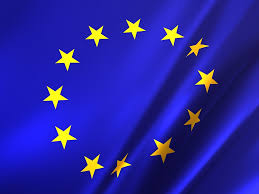 EU-Chile Relationship
The EU is Chile’s third largest trading partner
The EU is Chile’s third largest supplier and Chile’s third largest export market (after China and US)
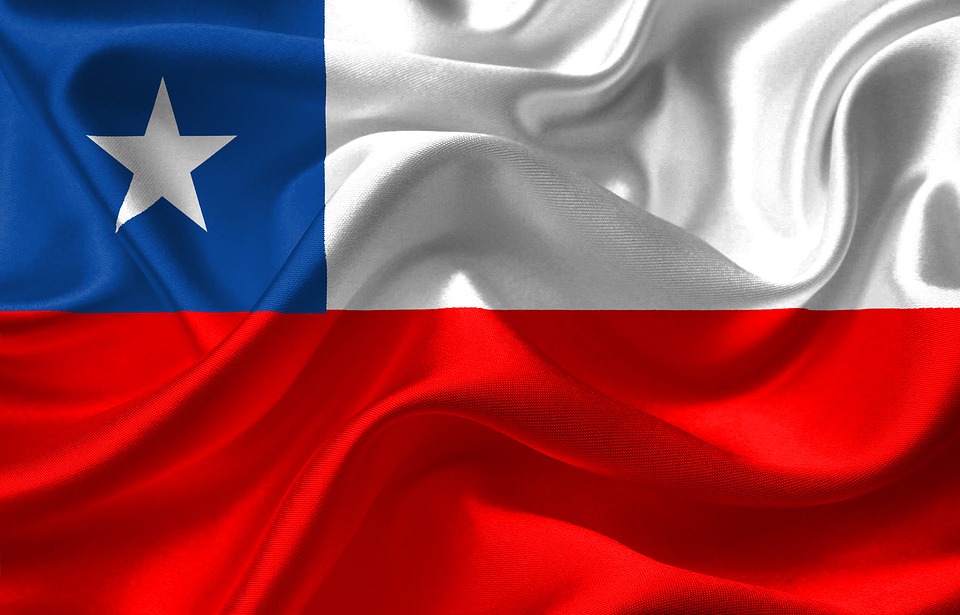 ‹#›
[Speaker Notes: Parker]
Relations with the EU
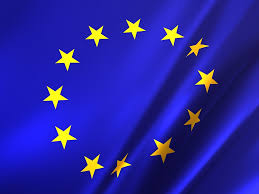 Current EU-Chile FTA
Removes tariffs
Removes trade barriers
Guarantees European intellectual property rights in Chile
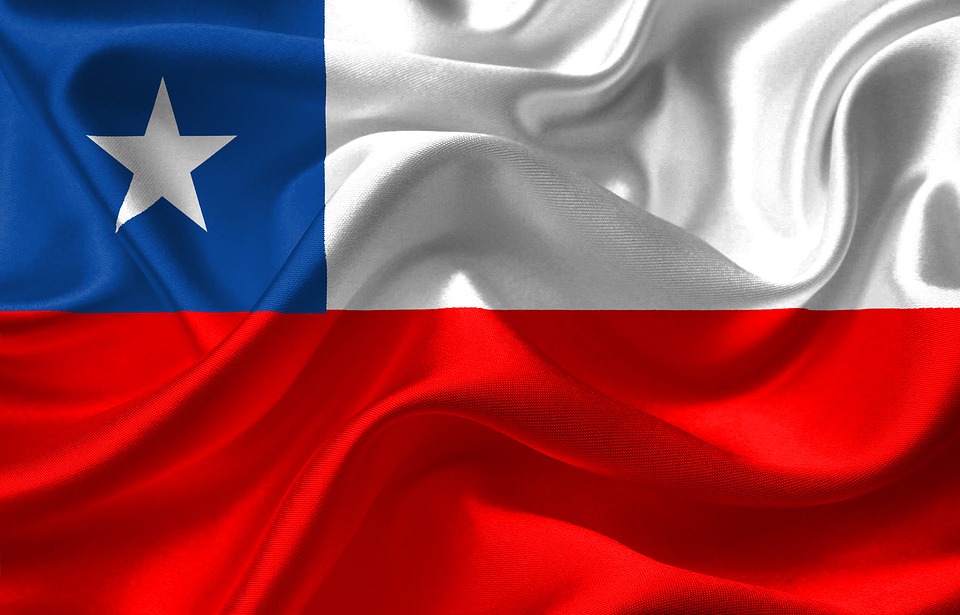 ‹#›
[Speaker Notes: Parker]
Socio-Cultural Factors
Chaemin Lim
Socio-Cultural Factor: Social Norms
Chileans are friendly and hospitable
During conversations or greeting one another, a hug and  a kiss on the cheek (true among close friends and relatives)
People tend to stand closer than you could imagine, and have more direct eye contact
In most informal situations, it is not considered to be rude to late 
Basics of Chilean etiquette 
Greet everyone in a group individually
Chileans typically don’t eat dinner until 8pm or later
Don’t give yellow, purple, or black flowers as a gift (disrespect, death)
‹#›
[Speaker Notes: https://www.hofstede-insights.com/country-comparison/finland/]
Socio-Cultural Factor: Social Norms
Do:
Make direct eye contact with people 
Keep your hands above the table while eating
Address men as Senor, and women as Senora

Don’t:
Use a lot of hand gestures in conversation (Many hand gestures might be misinterpreted as being rude)
Address someone by their first name until invited to do so
Openly discuss politics, unless with close friends
‹#›
[Speaker Notes: https://www.hofstede-insights.com/country-comparison/finland/]
Socio-Cultural Factor: History/Religion
Spanish is the official language
The majority of Chileans are Roman Catholic (55-60%) and around 15% are Christian 
About 25% of Chileans think religion is not important in their lives
The country remained  Spanish control under the Viceroyalty of Peru until Napoleon conquered Spain in 1807 and Chile consequently declared independence in 1810
‹#›
[Speaker Notes: https://www.hofstede-insights.com/country-comparison/finland/]
Socio-Cultural Factor: Consumer Behavior
Chile’s population is ageing but remain relatively young 
The median age is about 35.5 years
The country’s growth has enabled consumers to have better quality products
‹#›
[Speaker Notes: https://www.hofstede-insights.com/country-comparison/finland/]
Socio-Cultural Factor: Hofstede’s Dimensions of Culture
Individualism or Collectivism
Large Power Distance or Small Power Distance
Strong Uncertainty Avoidance or Weak Uncertainty Avoidance
Masculinity or Femininity
Long Term Orientation or Short Term Orientation
Indulgence or Restraints
Chile
Finland
‹#›
[Speaker Notes: https://www.hofstede-insights.com/country-comparison/finland/]
Socio-Cultural Factor: 
Phone Alternatives
Phone Booths
Call Centers
Phone Cards
Cheaper
Common
Cheaper
More Comfortable
Pre-Paid
Domestic  and International
Competitive Environment
Hannah Benedict
Major Competitors
Chilean Portable Consumer Electronics Market: 10 Million Units in 2021 (and growing)
International Competitors (Brand Share of Market):
Samsung 43.6%
Huawei 18.7%
Lenovo 9.9%
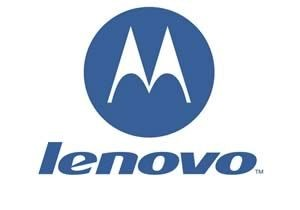 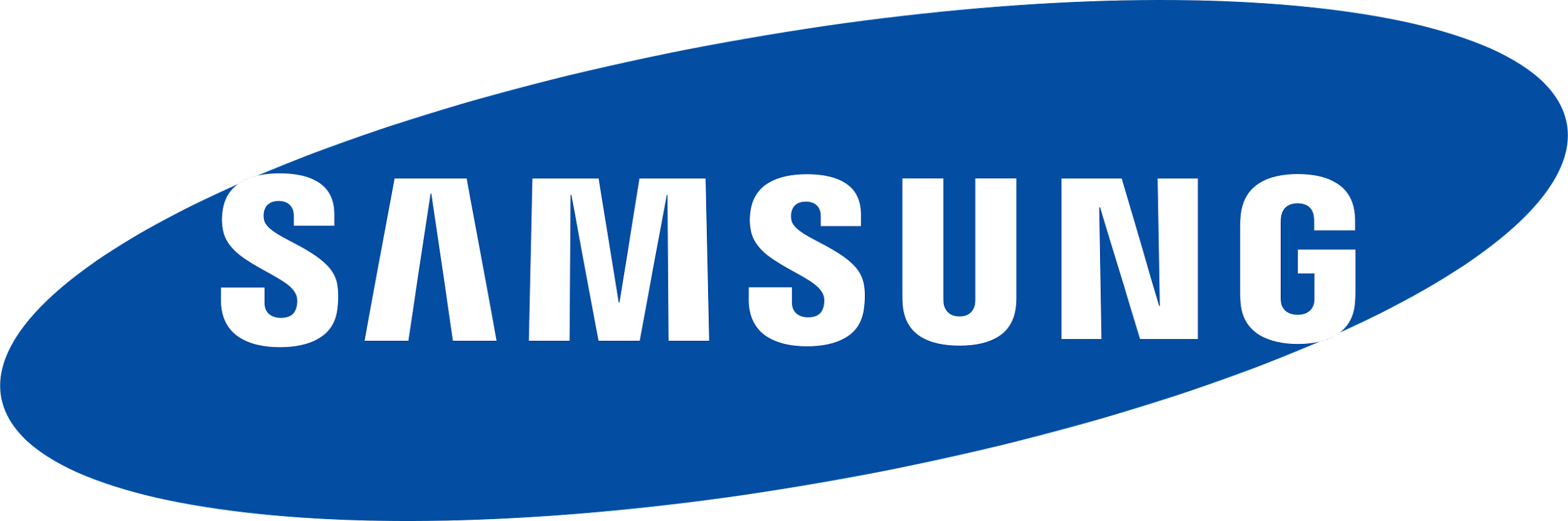 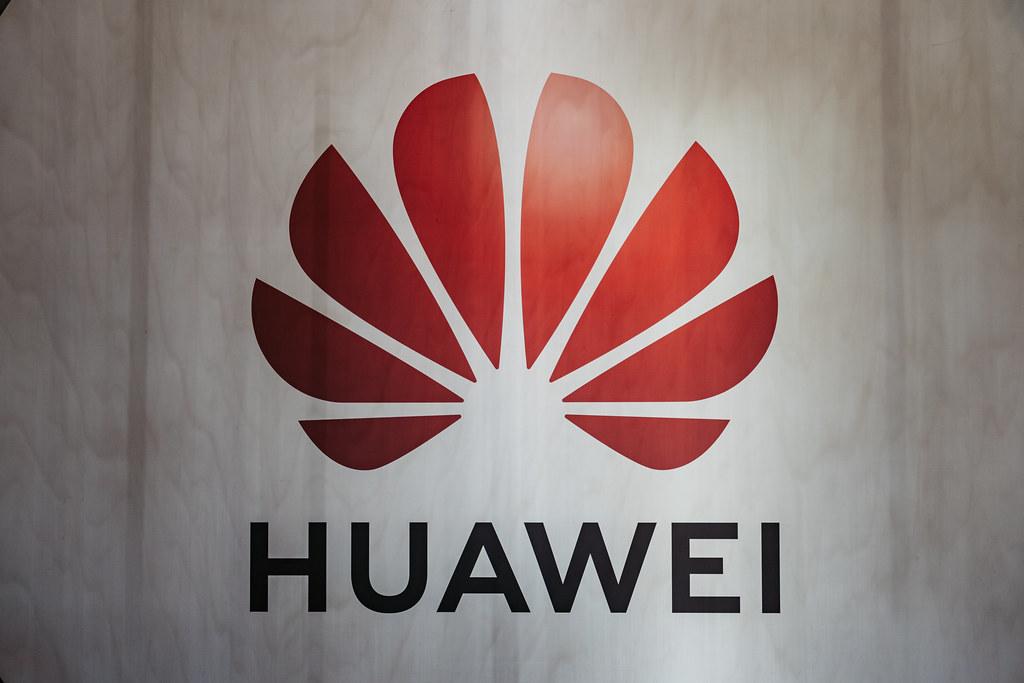 ‹#›
Major Competitors (cont.)
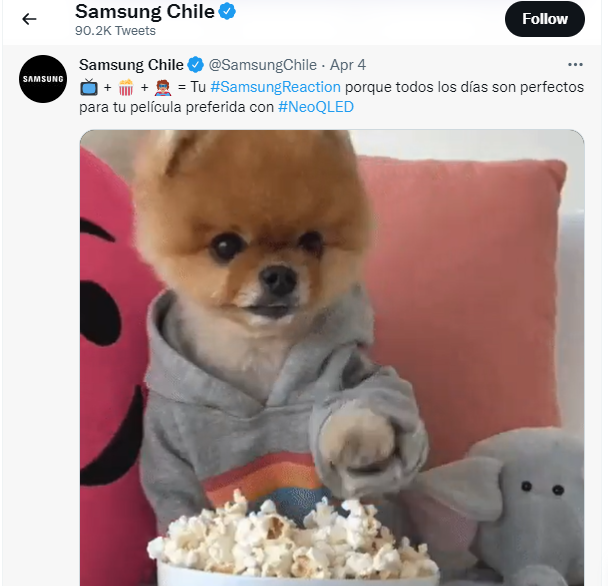 Samsung
Cutting-edge technology
Higher priced phones ($1800)
Market through brand outreach (twitter)
‹#›
Major Competitors (cont.)
Huawei
Produces basic cell phones, emphasizes flashier smartphones
Lenovo (Motorola)
Smartphones at high and low price points
Nokia’s diversification of offerings and target market set it apart from other cell phone manufacturers that currently take a majority market share in Chile
‹#›
Physical Factors
Jacob Lau
Physical Factor: Geographical Features
...
...
Mountains
Glaciers
Over 80% of South America’s Glaciers lie in Chile.
Major barrier production

Limits mobility of goods
Fault Lines
...
...
Volcanoes
Over 2000 Volcanoes, though only 36 are currently active as the rest are dormant
Creates uncertainty

Impacts architecture
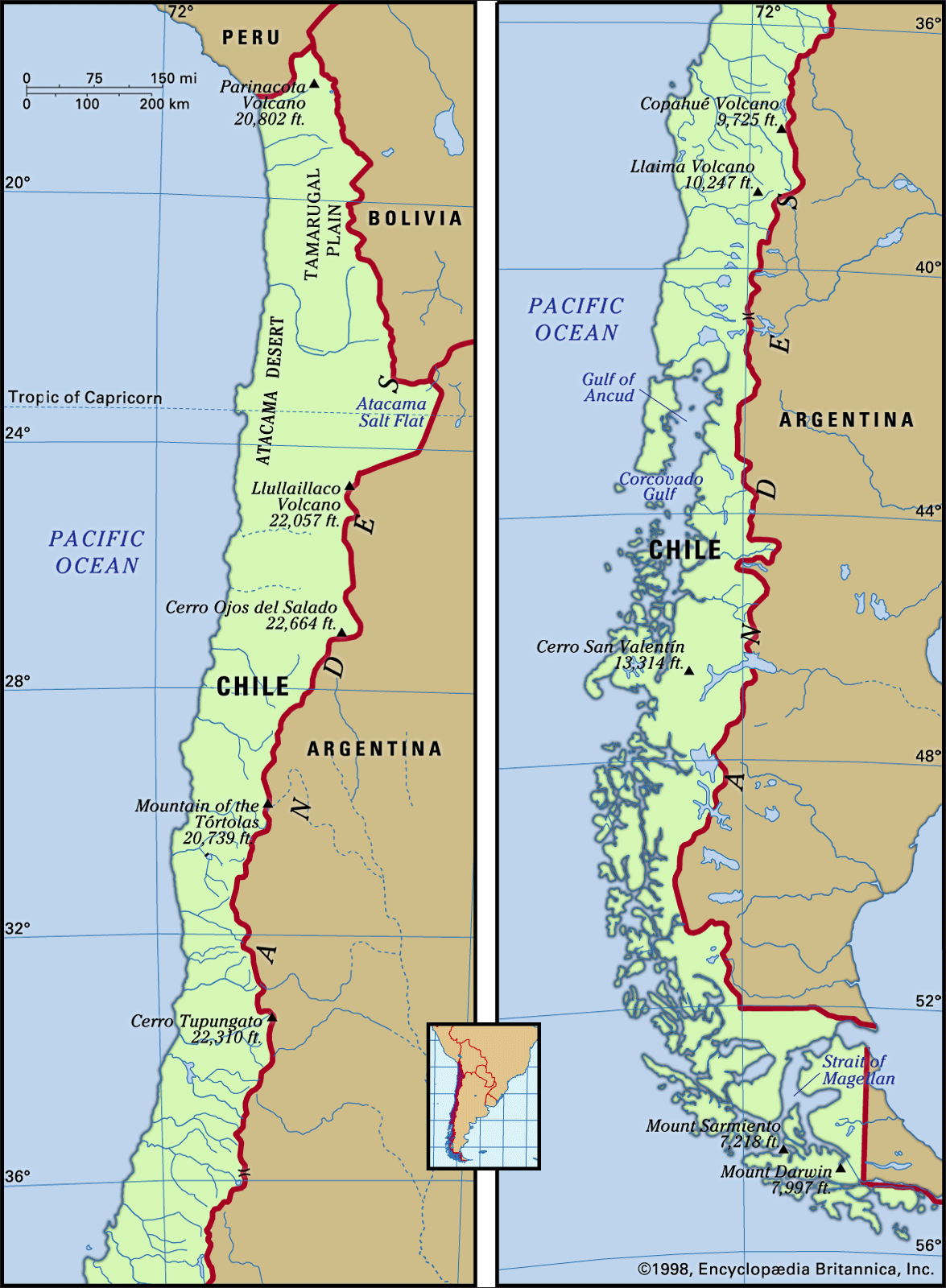 Physical Factors: The Country
Three Parallel North-South Units
Andes Mountains:
Coastal Ranges:
Extends almost the length of the country
Forms most of border with Argentina, separating the 2
Can reach as high as 19,500 feet
Natural ridges between coast and Intermediate Depression
Intensive Agriculture has left soil mostly eroded
Intermediate Depression:
Central Valley; Most populated area in Chile, sediments from mountains give way to mineral-rich soil
Northern; Plateau
South; Forests and descent into Sea level
Flanked with multitude of Fault Lines
Physical Factors: Earthquakes
Average of 7.5-7.6 Earthquakes per Decade
Lies next to Subduction Zone of Nazca Plate
Multitude of Fault Lines, such as Atacama Fault Zone
Earthquake-specific Architecture a must
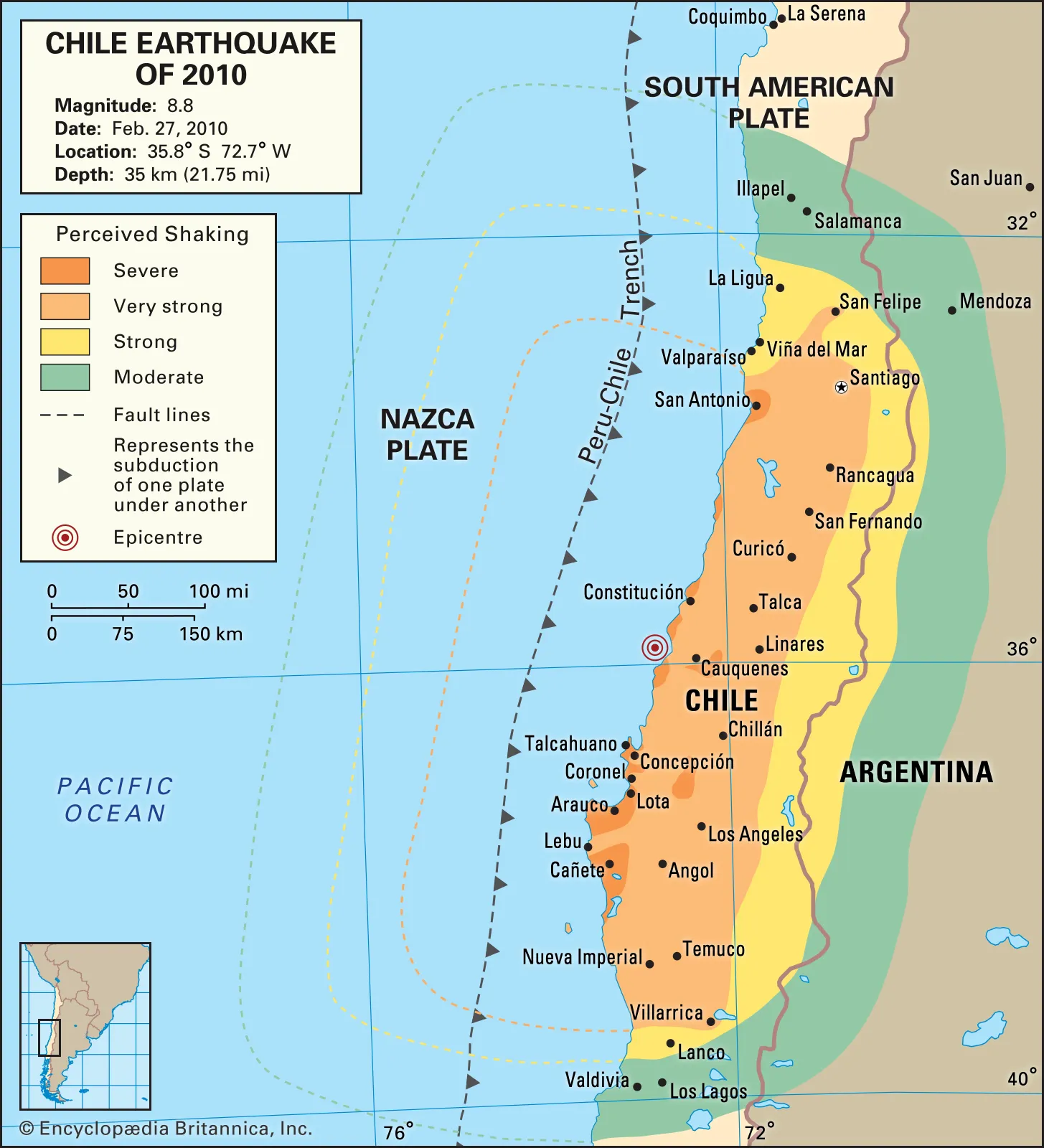 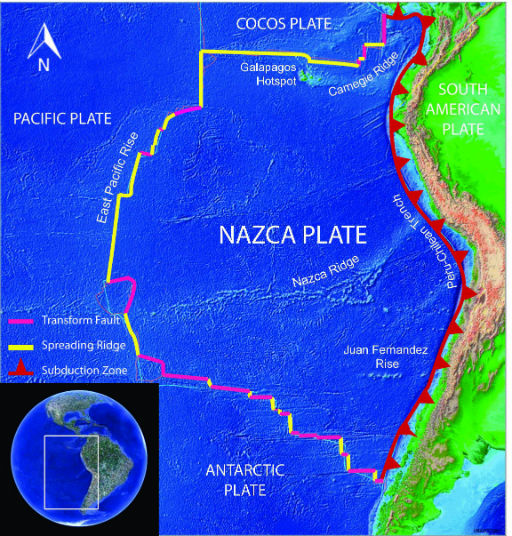 Physical Factors: Population Density
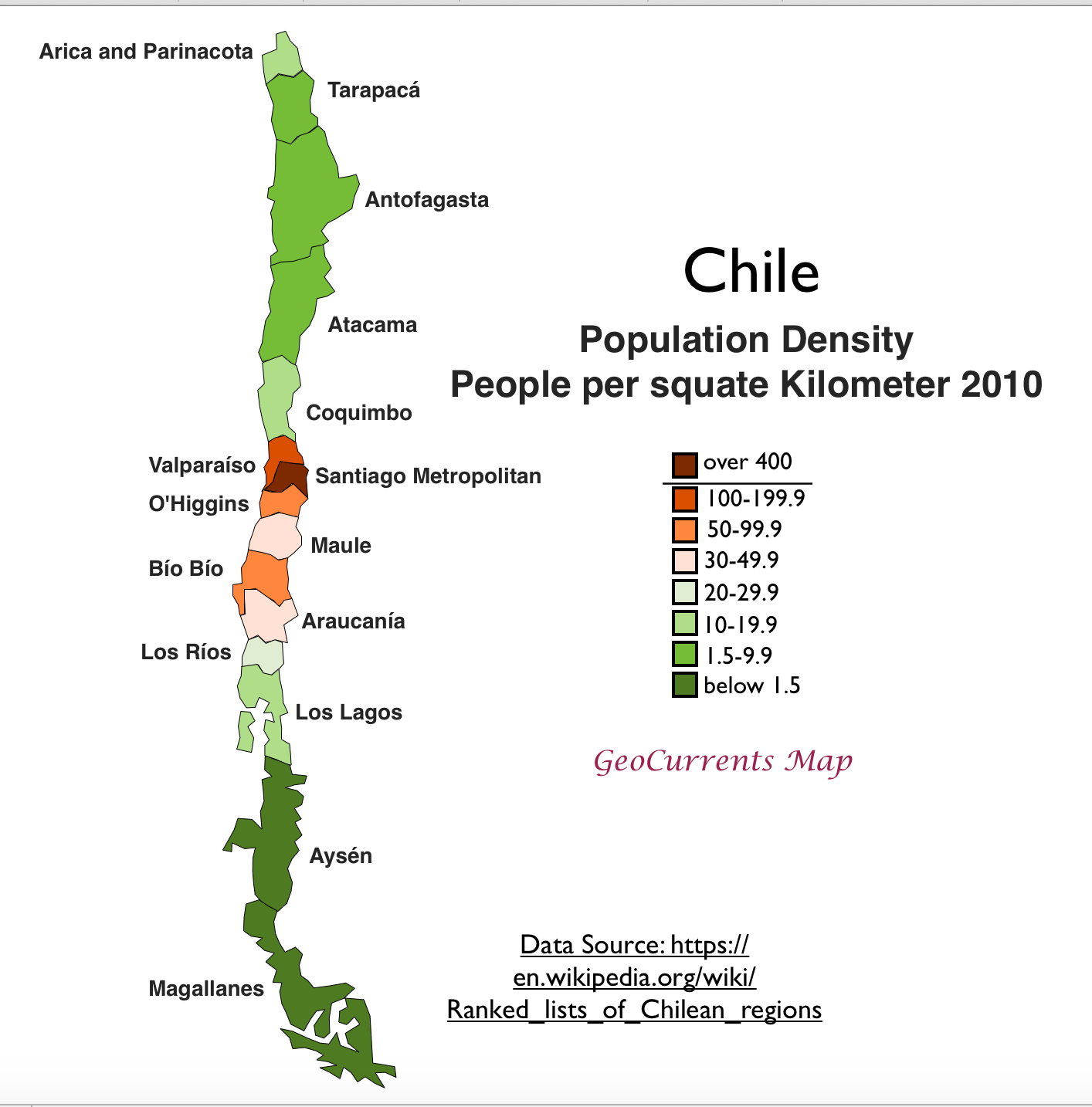 More than 19 Million people in Population
Average of 66 people per square mile
Central Valley remains most populated region
Major Cities
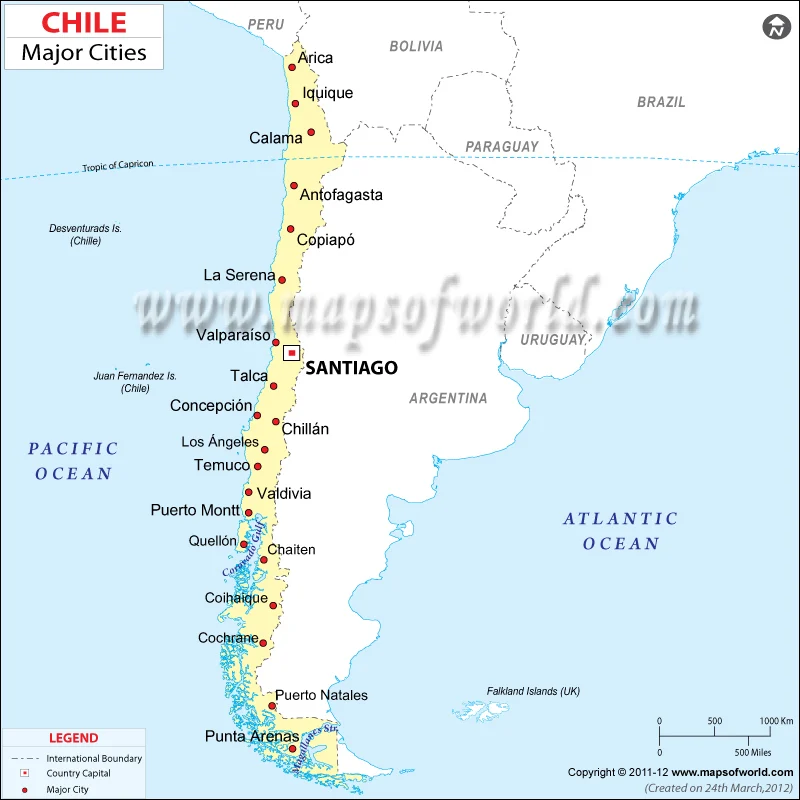 Physical Factors: Transportation
Aerial Transport
Railroads
Estimated 3,079 million tons-km transported in 2019

“Chile on Rails”
$5b investment project into railroad system started in 2020
Estimated 1,458 million tons-km delivered via aerial transport in 2020
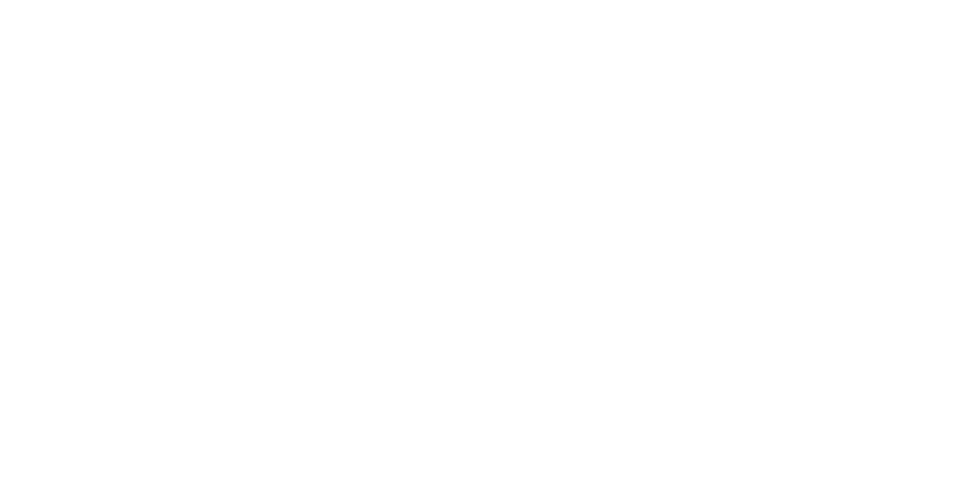 Physical Factors: Distribution
Agent/Distributor
Office Establishment
Direct Marketing
Express Delivery
...
...
...
...
Multiple firms in a relatively smaller market
Several reliable US services in Chile already (FedEx, UPS, etc)
Traditional means or self service online
Catalog sales/direct stores
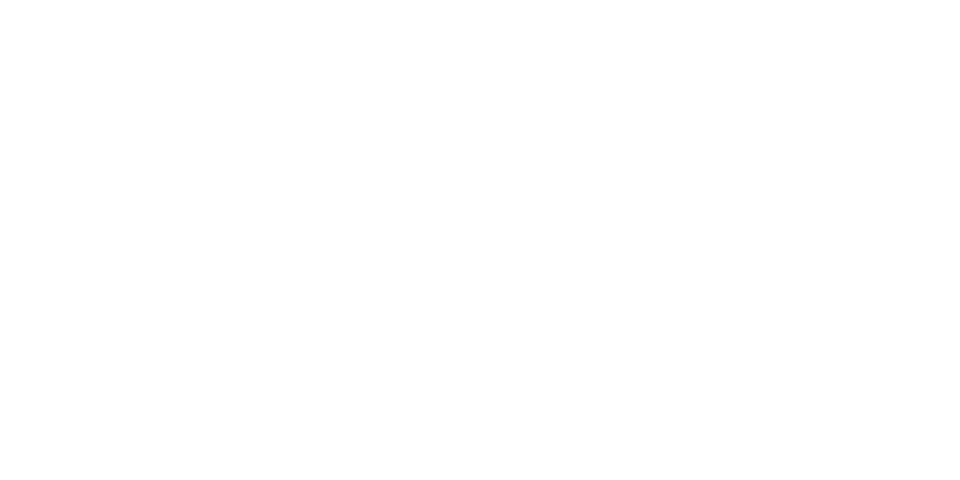 TRIVIA
For Smartphones, what method of pricing does Nokia use?

Skimming
TRIVIA
What form of government does Chile use?

Representative Democratic Republic
TRIVIA
What form of currency does Chile use?

Chilean Peso
TRIVIA
When was the FTA established between the EU and Chile?

2003
TRIVIA
What is the mountain range in Chile?

Andes Mountains
TRIVIA
What is the median age of the Chilean population?

35.5 years old
TRIVIA
What is the population density of Chile?

Roughly 66 people per square mile
That’s All Folks!
Thank you all for attending